Customer
A customer is a person or company that receives, consumes or buys a product or service and can choose between different goods and suppliers. 
The main goal of all commercial enterprises is to attract customers or clients, and make them purchase what they have on sale.
 They also try to encourage them to keep coming back.
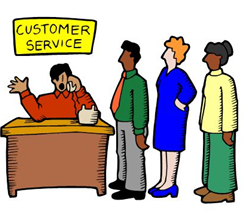 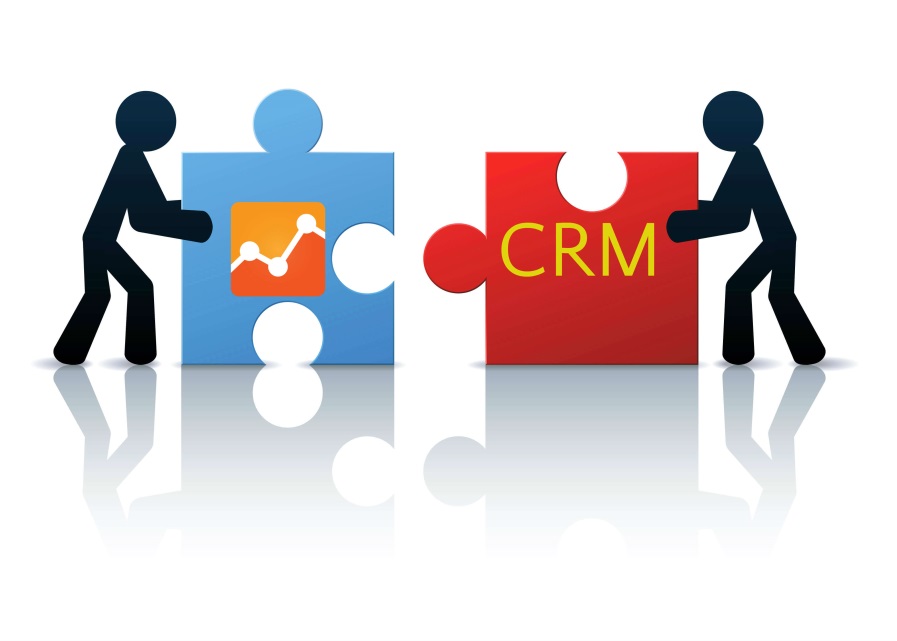 Relationship
Thoughts of the feelings that two people have for one another:
 
mutual attraction and respect, 
consideration, 
dependency and the like.

Interactions must take place between at least two parties; characteristic of interactions can influence  one another.
Relationships will also have to extend over a longer period of time.
Crm for banking
Banks offer a wide range of banking products and financial services to corporate and retail customers.

CRM activities helped them making customers loyal.

Banks believe that a   true customer-centric relationship can only be accomplished by considering the unique perspectives of every single customer of the organization.
Why crm- the changing enviroment
Increased competition : 47 banks and 10422 branches
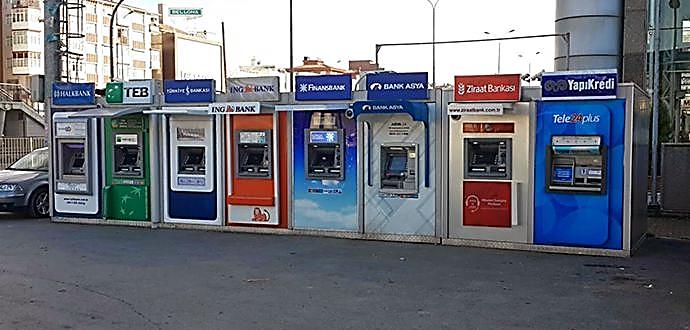 Why crm- the changing enviroment
Growth of product: Increase in banking product diversity
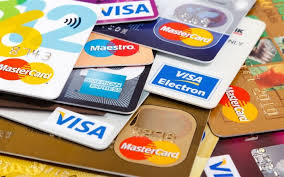 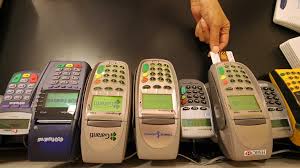 Why crm- the changing enviroment
Diminishing margins :Decrease in profitability
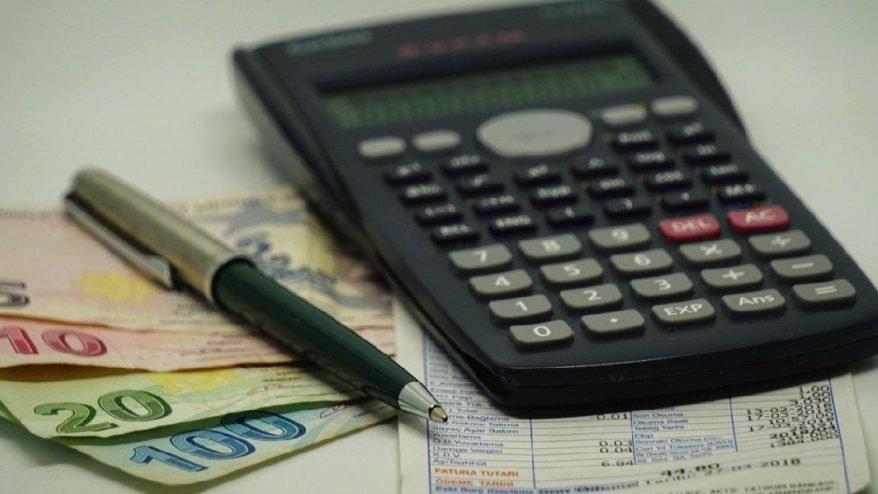 Services marketing mix – 7 P’s
Product
Price
Place 
Promotion
People
Physical evidence
Process
The first P: Service Product or Service Package

        Services are benefits which are offered to the target market.
Banking: Debit cards, credit cards, different types of loans and  current and saving accounts.
Insurance: Life Insurance and Non-life Insurance.
Product
Financial Services that Need Marketing

Banking Services
Credit Cards 
Debit Cards
Saving account and Different type of Loans
Mutual Funds
Insurance Products
Life 
Non-Life
Pension Funds
Stock Brocking Services 
Other Financial Services
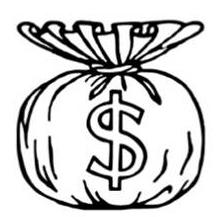 This refers to the interest rates,bank charges,commissions for services.
Modern Thinking in Distribution of 
Services


If customers can’t reach you,


reach your customers.
https://www.youtube.com/watch?v=nSY36XO9qWg#action=share
It is concerned with advertising,direct sales,tele-marketing,internet,personel visits to the customer
The fifth P: People

(People are) … All human actors who
play a part in service delivery and thus
influence the buyers’ perceptions;
namely, the firm’s personnel, the 
customer, and other customers in the 
service environment.

People are an extremely important
element of the marketing mix in services
marketing
Because of heavy competition, banks expect their staff to take a pro-active selling or customer service role

In fact bankers are more sales persons these days than two decade ago.
The Sixth P: Process

(Process is) … The actual procedures,
mechanisms, and flow of activities by
which the service is delivered – the 
Service delivery and operating systems.
PROCESS
	-Service Delivery
	-Policies
	-Procedures
	-Customer Involvement
	-Direction
	-Workflow
	-Complaints
	-Response Time
The Seventh P: Physical evidence

(Physical evidence is) … The
environment in which the service is
delivered, and where the firm and
customer interact, and any tangible
components that facilitate performance
or communication of the service.
Designing
Facilities
Signposts
Equipments
Interiors
Exteriors
Displays
Lighting
Ventilation
Drinking water
Waiting Lounge
Scent
Music
Reports
Brochures
Parking
Dresses and Uniforms
Color Combinations
Logos
Physical Evidence 
and Attractions
4Ps to 4Cs
Bank Marketing
  Provides services
  Aimed to satisfy customer’s needs and wants
  Needs and wants may be non financial in nature
  Competitive element, efficiency and effectiveness
  Organizational objectives are still the driving force
  Commercial objective to make profit
  Social Objectives
Essentials for a Bank Success
  Can not exist without customer
  Create, win and keep customers
  Organizational design should be oriented to the customer
  Deliver total satisfaction to the customer
  Customer satisfaction is affected by the performance of all the personnel of the bank.
Benefits of CRM :
  Reduced costs, because the right things are being done (ie., 	effective ad efficient operation)
  Increased customer satisfaction, because they are getting exactly 	what they want (ie. Meeting and exceeding expectations)
  Ensuring that the focus of the organisation is external
  Growth in numbers of costumers
  Maximisation of opportunities (eg. İncreased services, referrals, etc.)
  Increased access to a source of market and competitor information
  Highlighting poor operational processes
  Long term profitability and sustainability
Components of Crm Cycle
Understand and Differentiate.

Develop and Customise.

Interact and Deliver.

 Acquire and Retain